Star studiesMetoda, pojmy a praxe
Mgr. Šárka Gmiterková (sagm@seznam.cz)
Bakalářský seminář III
FAV
2. 10. 2018
Iluminace č. 1, 2012 – téma české filmové hvězdy + připravuje se Iluminace č. 2, 2018 – téma filmové herectví
“Importing Modern Venus”. Hollywood, Starlets and the Czech Star System of the earl-to-mid 1930s. Iluminace 27, 2015, č. 1, s. 29 – 42. 
Betrayed by blondness. Jiřina Štěpničková between authenticity and excess. Journal of celebrity studies 7, 2016, č. 1 (The Blonde Issue), s. 45 – 57. 
The Stripping of His Charms. The Stability and Transformation of Oldřich Nový’s Star Image (1936-55). In: Ostrowska, Dorota – Pitassio, Francesco – Varga, Zsuzsanna (eds.): Popular Cinemas in Est Central Europe. Film Cultures and Histories. London and New ork: I. B. Tauris, s. 47 – 84. 
V recenzním řízení:
Only a groomed woman deserves her name. Fashion, emancipation and stardom in the Czechoslovak musical The Lady of the lines. (časopis NECSUS, The Dress Issue)
The Kardashian Kosmos. Between family brand and individual storylines. (Routledge companion to transmedia studies)
Proč hvězdy?
Jsou významným činitelem filmové i širší kulturní produkce.
Jejich přítomnost v konkrétním filmovém díle ovlivňuje jeho žánrové zařazení, styl, produkci, marketing, popularitu a úspěšnost.
Představují silné kulturní, ideologické a národní symboly.
Jsou všudypřítomné - propojují film s řadou dalších médií a uměleckých forem.
Vzbuzují silné divácké reakce.
Výzkum hvězd jako korpus relevantních akademických studií.
Jak definujeme hvězdu?
“Hvězdy jsou objekty, které září ve tmě.” (Richard Dyer)
“Hvězdná osobnost jako amalgám sestává z obrazu hvězdy na plátně v kombinaci se soukromou identitou; tuto osobnost publikum jasně rozeznává a očekává v každém dalším filmu” (Ginette Vincendeau)   
“Filmové hvězdy jsou jedinečné osobnosti, které vzbuzují u svého publika zvláštní zájem.” (Joseph Garncarz)
“Hvězdy jsou herci s biografií.” (Edgar Morin)
“Hvězdy jsou komplexní osobnosti, které utváří mnohem víc než pouhá suma filmů, v nichž se objevily.” (Yvonne Tasker)
“Filmové hvězdy jsou výzvou pro analýzu, neboť překračují hranice nejrůznějších disciplin: jsou produktem masové kultury, ale zárověň zahrnují divadelní hledisko díky vazbám na kategorie herectví, vystupování a umění; jsou marketingovým nástrojem i nositeli významů v kinematografii; jsou sociálním znakem, nesoucím kulturní významy a ideologicky motivované hodnoty, které se dotýkají nejskrytejších osobních zákoutí prostřednictvím touhy a identifikace; jsou to emblémy národní pýchy artikulované skrz tělo, módu a osobní styl; produkty kapitalismu a ideologie individualismu a přece nabízejí útočiště marginalizovaným skupinám.” 
			Christine Geraghty 
	úvod ke sborníku Stardom, Industry of Desire (s. xiii)
Hvězdy podle Richarda Dyera
Hvězda jako 
hvězdný obraz

Hvězdný obraz jako 
strukturovaná polysémie

Hvězdný obraz díky strukturované polysémii vyjadřuje různé dobové ideologické kontradikce, které jsou na této symbolické rovině maskovány nebo naopak odhalovány.
Strukturovaně polysémantický hvězdný obraz
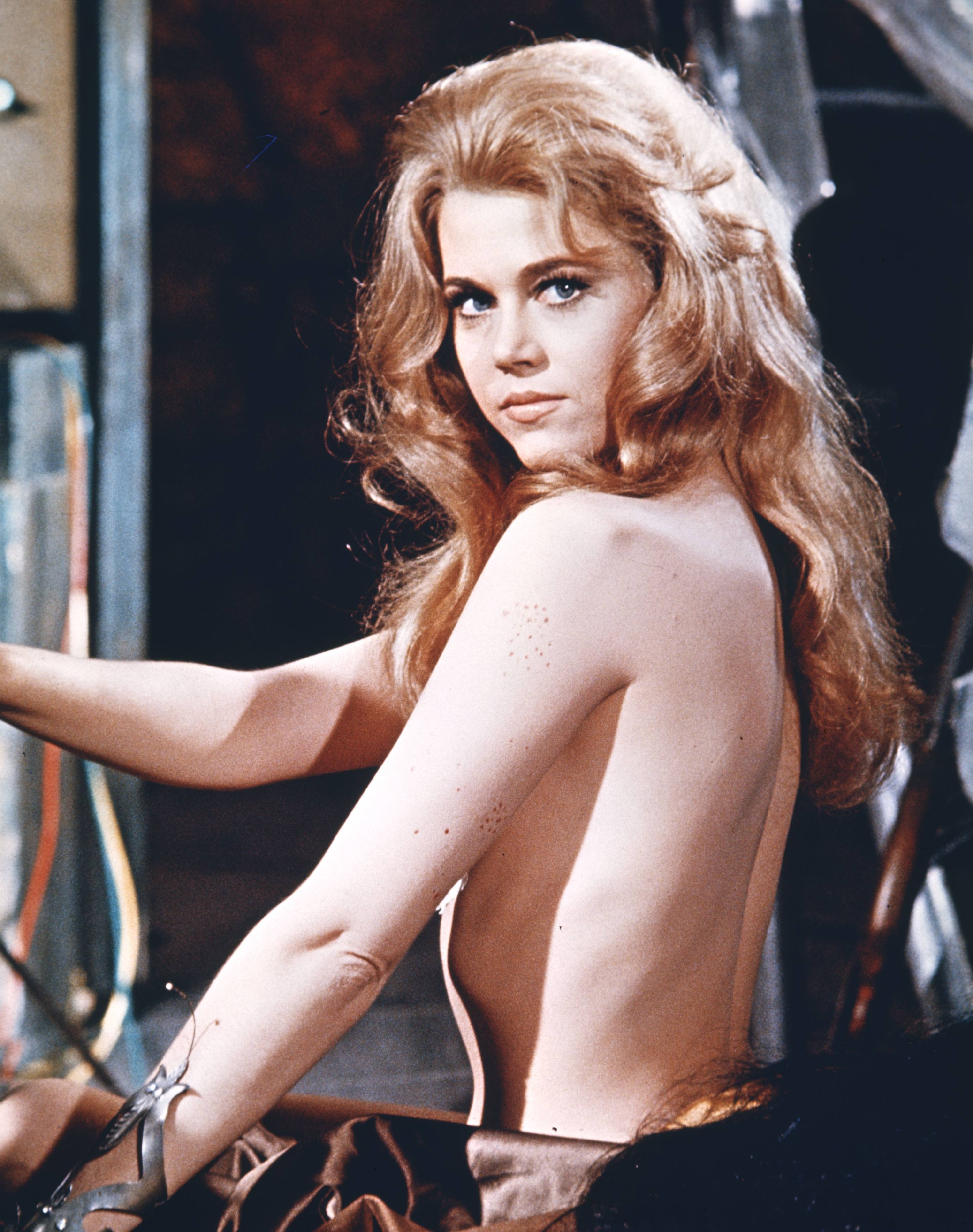 Dyer, Richard (1998): Stars. London: BFI, s. 63 – 85.
A specific image: Jane Fonda.
Jane Fonda jako:
Dcera. Zdůrazňován vztah k otci Henrymu – fyzická podoba a pozdější rebelie vůči otcově autoritě a hodnotám, které ztělesňoval
Sexuálně atraktivní a aktivní žena – spíš než zdůrazňování fyzické krásy jde o přímou fetišizaci některých částí jejího těla, manželství a spolupráce s Rogerem Vadimem
Herečka – žánrová pestrost, divadelní praxe, ocenění, aktivní kariéra spojená s naturalistickým herectvím (Klute) a autorskými filmy Nového Hollywoodu
Politická radikálka – vyhrocené postoje proti válce ve Vietnamu, zastánkyně Černých Panterů, feministka
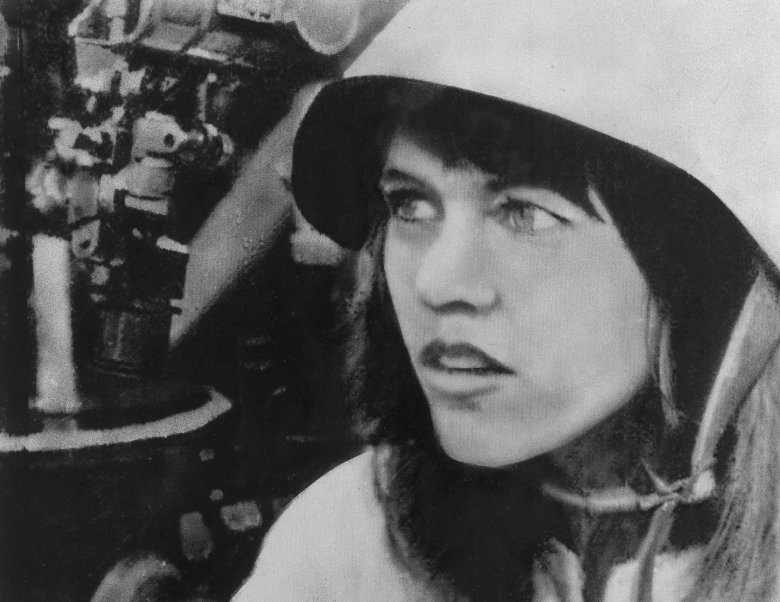 Domácí příklad – Jiřina Štěpničková
Jiřina Štěpničková jako ideální žena
Cíleně obsazovaná do rolí vesnických mladých žen, tvořících morální autoritu příběhu. Schopnost revolty a sebeobětování, sakrální aura namísto sexuální přitažlivosti
Jiřina Štěpničková jako národní ikona
 Oceňovaná divadelní herečka s čistým hlasem a artikulací. Role v adaptacích české klasické literatury, blond vlasy jako klíčový fyzický atribut
Jiřina Štěpničková jako neautentická star
 Namísto přirozenosti a autenticity se v období protektorátu zdůrazňuje umělost a přílišná stylizace herečky v rolích prostých žen (příklon k realismu, tmavší vlasy, negativní role) >> vývoj v čase
Jiřina Štěpničková jako “Česká Madona”
Počestné paní pardubické (1944, r. Martin Frič)
Představují filmy jako takové jediný vhodný materiál pro výzkum hvězdných obrazů?
Nikoliv. Typy materiálů, které je zapotřebí do analýzy hvězdných obrazů zahrnout, jsou následující:
Propagační materiály (plakáty, making of, trailery, rozhovory, festivaly, sociální média); 
Publicita (neautorizované články, skandály, diskuze) 
Kritiky a komentáře k jednotlivým filmům (včetně memoárů, pamětí a biografií).
Samotné filmy jsou však i podle Dyera hlavním klíčem k pochopení úlohy hvězd v celé kinematografické instituci a to zejména na bázi hereckého výkonu (performance), jehož recepce (kritická i laická) se liší od vnímání hereckých výkonů bez hvězdné aury.
https://vimeo.com/145394630
Hlavní oblasti výzkumu star studies
Hvězdy z historické perspektivy – jak hvězdný systém přispívá k vývoji filmové, kulturní a mediální produkce?
Lokální hvězdné systémy – hollywoodský hvězdný systém a / vs evropské, indické, asijské nebo africké hvězdné systémy? 
Hvězdy jako herci ve smyslu ztělesnění / zpodobnění – jak hvězdy fungují jako performeři?
Hvězdy jako národní, kulturní, genderové, rasové a třídní symboly – jak hvězdy reprezentují nebo naopak narušují dobové představy?
Hvězdy jako objekty pro fanoušky – jaká je role publika při konstrukci hvězd?
Lokální (evropské) hvězdné systémy
Kulturní specifičnost – divadelní a náboženská tradice
Vazba na divadlo (ekonomické, geografické a vzdělávací důvody)
Hvězda jako národní emblém a kulturní spíš než obchodní komodita => označení umělec / umělkyně namísto hvězda
Neexistují exkluzivní kontrakty studií s hvězdami ani systém o několika úrovních pro budování hvězdných obrazů => preference dlouhodobé spolupráce jednotlivců (dvojice, přátelské vazby a divadelní soubory)
Blízkost domácích hvězd – chybí okázalý životní styl, často se pohybují ve stejném prostředí jako jejich diváci
Možnosti výzkumu českého hvězdného systému
Herci jako významní činitelé kulturního života 
Řada vzpomínkových publikací – biografií, memoárů, obrazových životopisů, časopisů…
Textuální analýza a „close reading“ jednotlivých filmů s hvězdou
Dosud nezpracované a neprobádané archivní fondy 
NFA – sbírky po roce 1945
Archiv FSB – materiály k filmům zejména po roce 1957
Interdisciplinární výzkum je základní podmínkou! (divadlo / nahrávací průmysl / televize / rozhlas)
Nezpracované divadelní fondy při NA 
Archiv ČT
Archiv Supraphon (?)
“Herecká otázka”
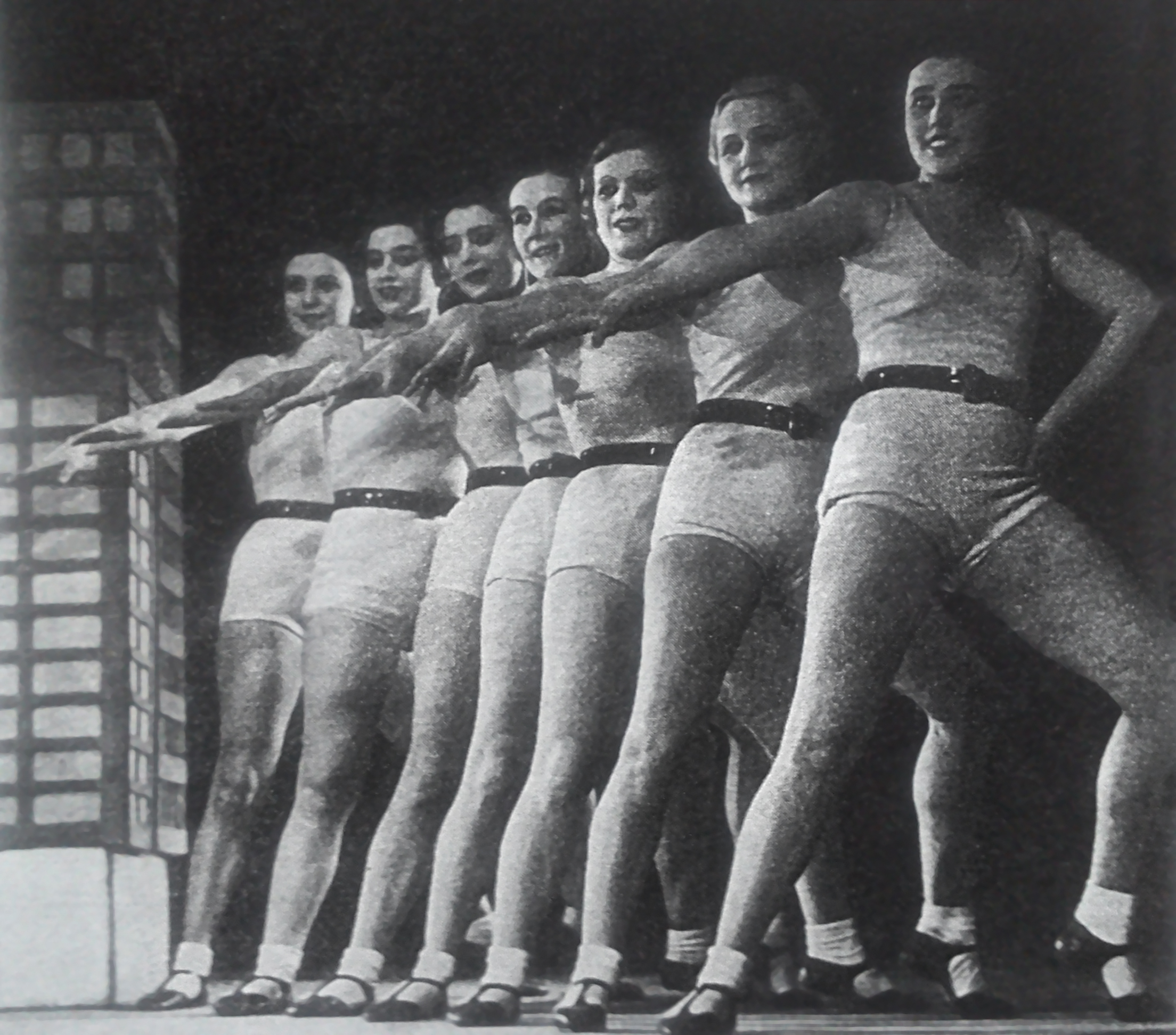 S nástupem zvuku a rostoucí schopností filmu oslovit divadelní herce se vynořuje problém synchronizace obou časově náročných kariér => Miloš Havel proto zakládá Filmové studio jako líheň filmových talentů.
Angažování konzervatoristů, sborových tanečnic (v dobovém slangu tzv. “girls”) a manekýnek (Eliška Pleyová).
Vzdělání (základy filmového herectví), zkušební filmy (screen tests), drobné role.
České “starlets” na stránkách Kinorevue
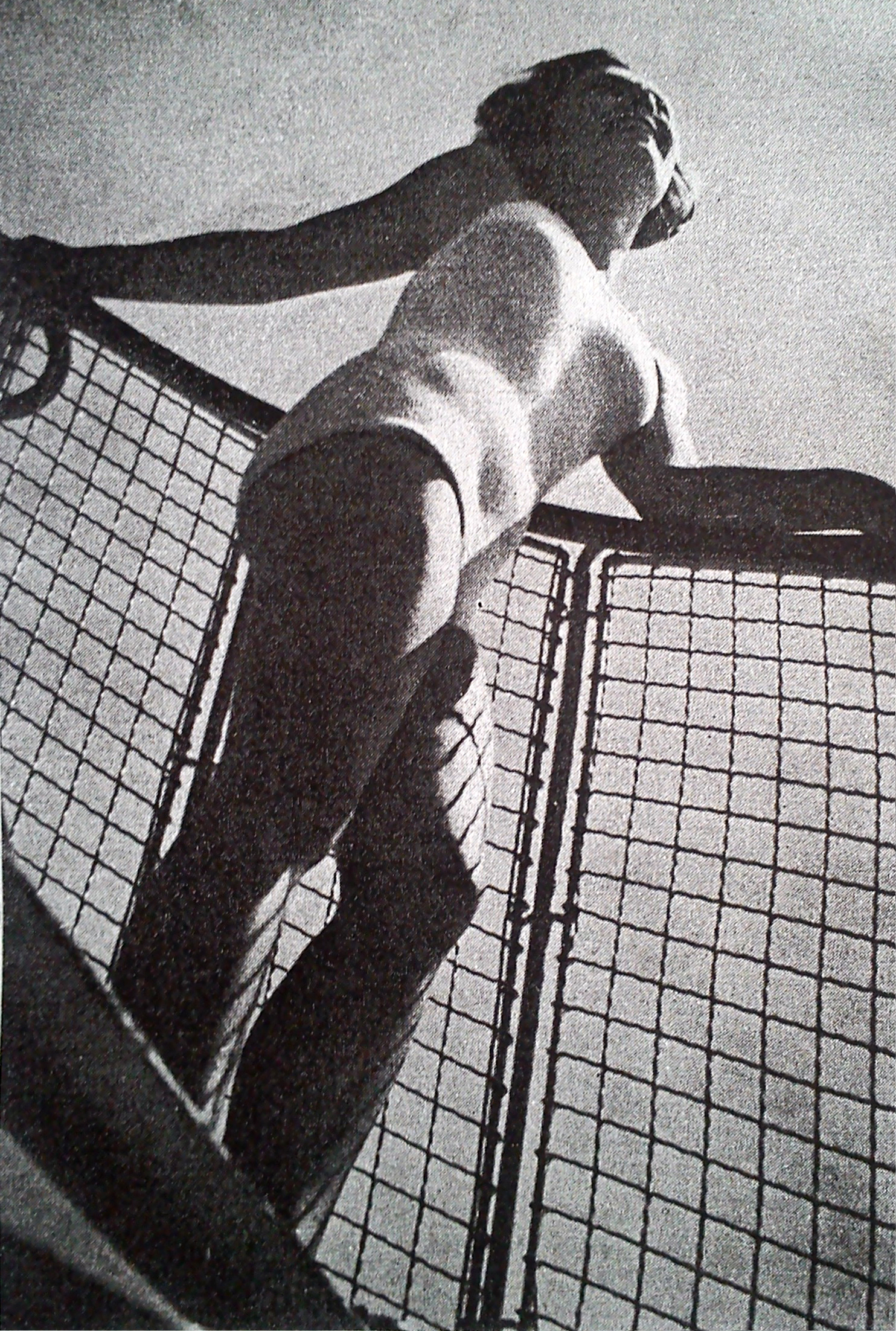 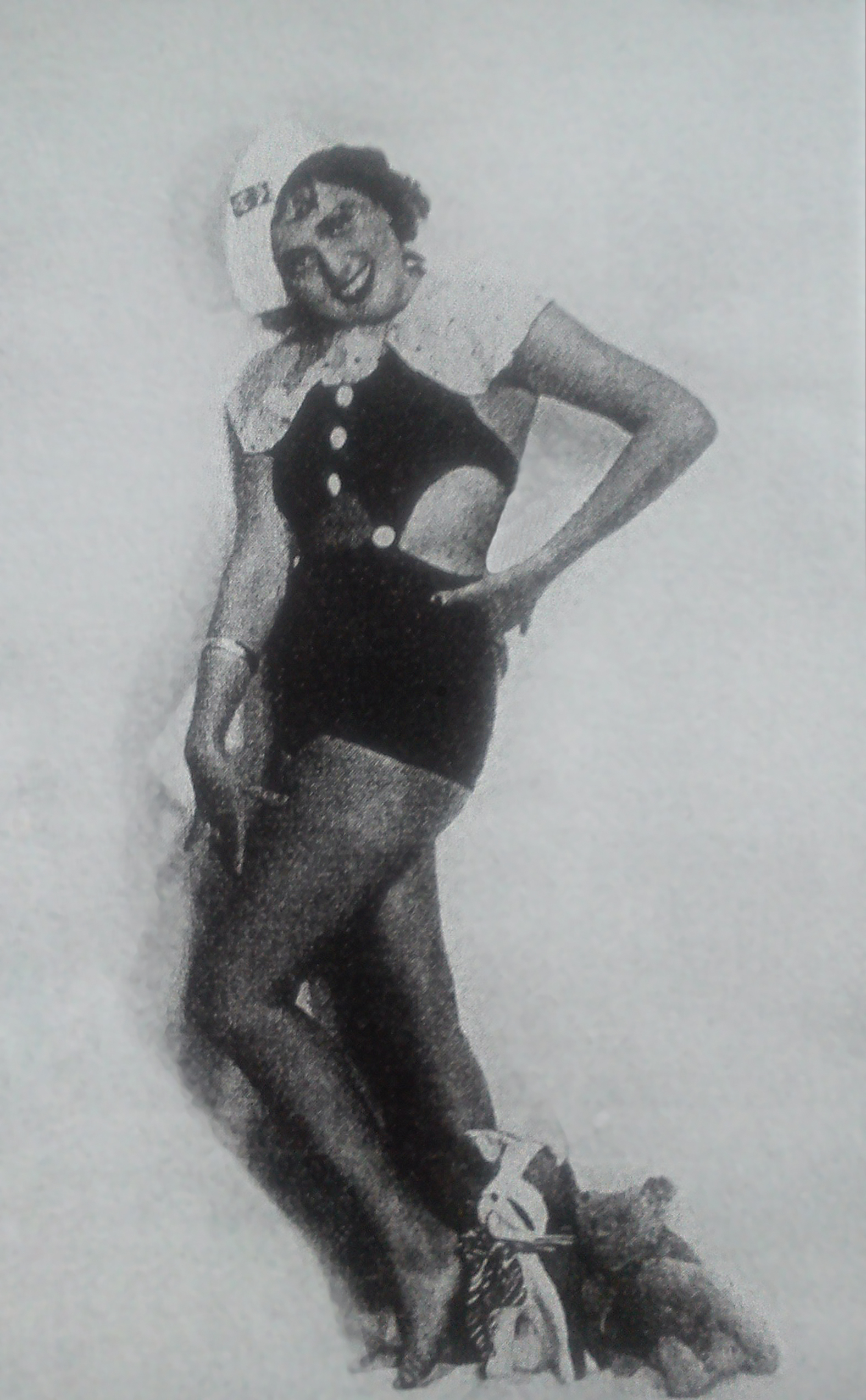 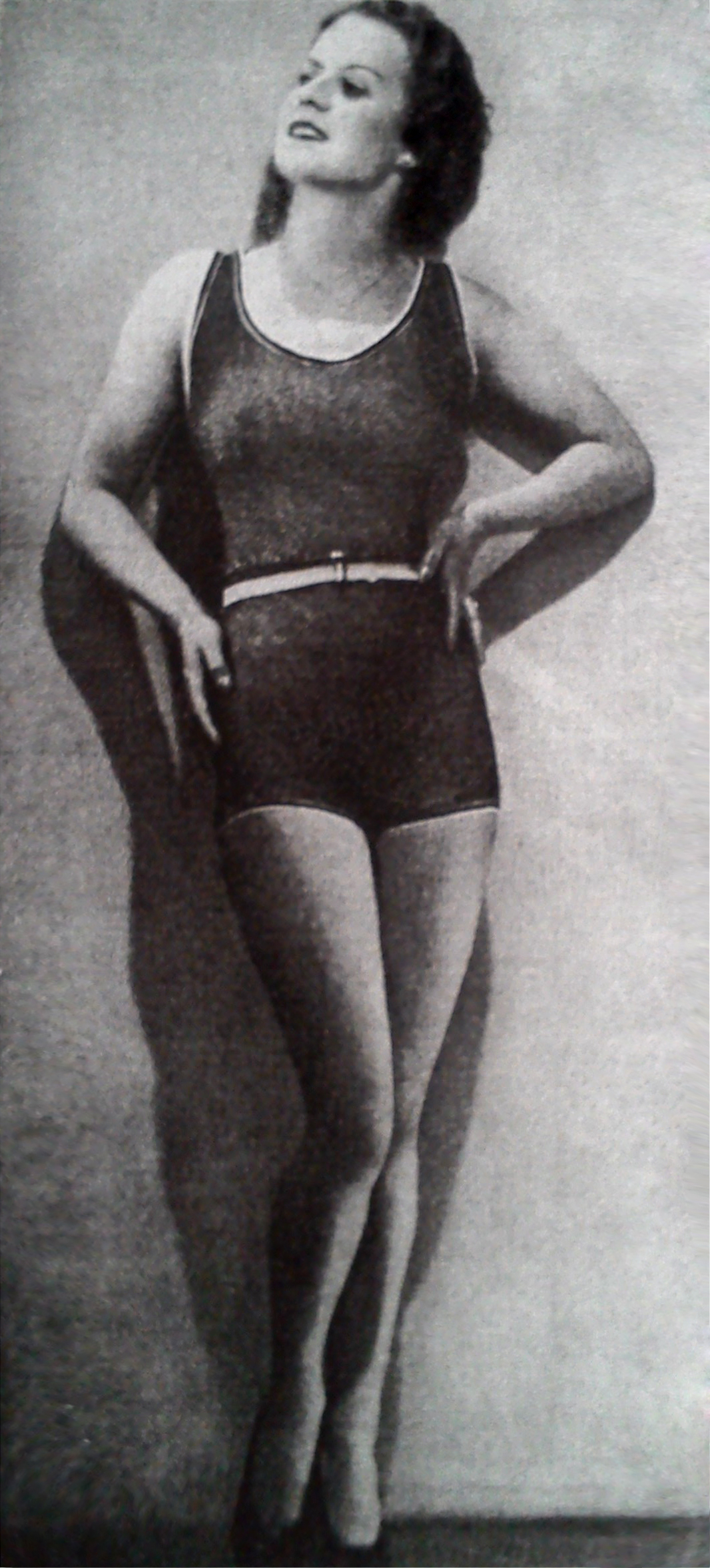 Herecká otázka po válce
Projekt tzv. divadelní decentralizace naráží na snahu vytvořit soubor z primárně filmových herců, kteří mimo natáčení budou zkoušet divadelní inscenace.
1948 – 1949 – Divadlo Filmového studia 
1949 – 1951 – Divadlo Státního filmu
Problémy – předimenzovaný soubor, složitá koordinace filmařské práce s divadelní, nejasné kompetence
Od září 1951 plány na vybudování Studia filmového herce (menší počet herců zaměstnaný přímo na Barrandově), 1958 se realizuje stálý herecký soubor při FSB o cca 10 až 20 členech (epizodisté a představitelé vedlejších rolí). V této formě přetrvává až do konce 80. let.
Disertační projekt o Oldřichu Novém jako metodologická výzva
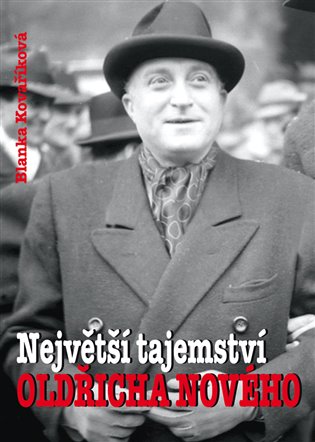 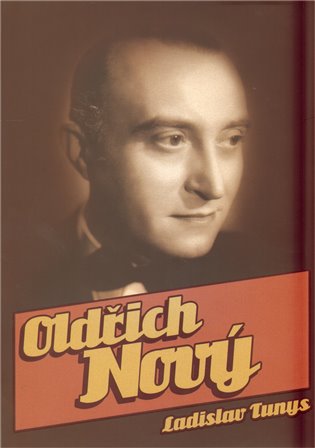 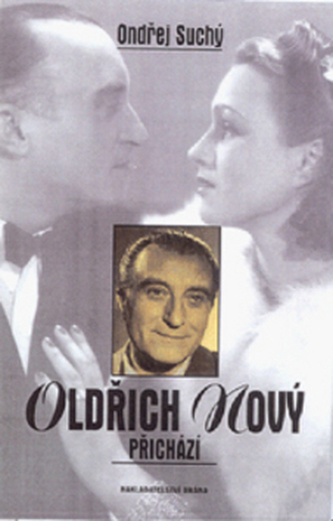 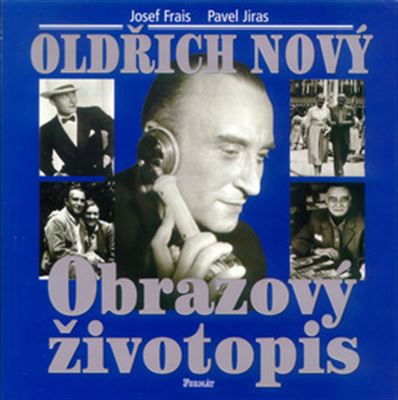 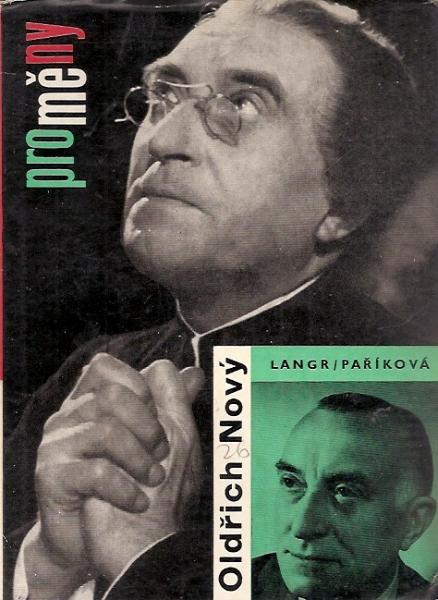 Oldřich Nový
Velmi koherentní a málo proměnlivý hvězdný obraz >> transformace vynucená vnějšími okolnostmi
Četné pozice – herec, režisér, zpěvák (rozhlas + nahrávací průmysl), scénárista, překladatel, pedagog a ředitel vlastního divadla
Časové vymezení projektu 1936 – 1969
1936 – 1945 = ustavování a fungování typu 
1945 – 1955 = transformace vs stabilita dosaženého typu
1956 – 1969 = stárnutí typu
Každé období vyžaduje jinou kombinaci materiálů k analýze, jiný typ zdrojů, kontextu i metodologických kombinací
1936 - 1945
Nejplodnější období
22 filmových rolí
16 inscencí Nového divadla
Minimálně 24 písní z Nového divadla nahraných společností Ultraphon (ne všechny vydané) + 5 filmových šlágrů
Zároveň nejvíce zpracované
Analýza hereckých prostředků (hlas a verbální projev / písňová čísla / gesta a nonverbální projev / párová souhra / dvojrole)
Analýza hvězdného typu (zvolený žánr, dvojí stylizace, kostým)
Vybrané filmy pro “close reading” – Když Burian prášil (komparace s Vlastou Burianem), Kristian (dvojrole, kostým), Čtrnáctý u stolu (Nový režíruje Karla Högera)
1945 - 1955
Pouze 5 filmů
Nové divadlo zaniklo koncem roku 1948
Místo toho od roku 1950 minimálně do poloviny roku 1951 pozice vedoucího vlastní veseloherní skupiny při ČSF
Spolupráce s hudebním divadlem v Karlíně
Nejméně zpracované období, nahromaděná řada mýtů (totální generační výměna, absolutní negace hvězdné slávy, nulové možnosti uplatnění)  
Nezpracované materiály z fondu ÚŘ ČSF a širší kulturně-politický kontext
Detailní analýza 3 filmů (Pytlákova schovanka, Slovo dělá ženu, Hudba z Marsu)
Nad muže neníSlovo dělá ženu (1952, r. Jaroslav Mach)
1955 - 1969
Do roku 1957 umělecký vedoucí karlínské zpěvohry
Pedagog na pražské konzervatoři
Snaha o obnovení vlastní scény
Nerealizované projekty (pokračování Kristiana, Casanova se vrací) 
Kontext nostalgického objevování minulosti a nástup televize – vzpomínkové pořady a medailony 
Stárnutí jako další nutnost pro redefinici typu – jeden z mála českých herců, pro nějž stárnutí představuje problém
Detailní analýza filmu Dva z onoho světa
Star studies na FAV
Bc. Lukáš Pešák (2017): Padouch Mr. Hollywood. Wrestler jako dominantní složka hvězdného obrazu Andyho Kaufmana mezi lety 1979–1984. (BDP)
Mgr. Kateřina Váchová (2015): Tomáš Holý – hvězdný obraz nejvýraznější dětské herecké osobnosti československé kinematografie 80.let. (BDP)
Mgr. Renata Lokšová (2018): Július Pántik – herec srdcom národný. Hviezdny obraz herca v rokoch 1945–1989. (BDP)

Aktuálně zpracovávané Bc. Projekty
Adam Lukůvka – Anna a Vladimír Polívkovi
Tereza Vlasatá – Harry Styles v klipech One direction a transmediální kariéra
Alexandra Václavíková – Jiřina Štěpničková po roce 1945

Aktuálně zpracovávaný Mgr. projekt věnovaný současnému diskurzu o Lídě Baarové (Bc. Michaela Kapičková)
Star studies – BDP témata
Hvězdný obraz Jany Brejchové ve druhé polovině 50. a v 60. letech 
Jiřina Bohdalová – 60. léta / normalizace / po roce 1989
Vlasta Burian – 50. léta
Recepce zahraničních hvězd v domácím tisku v období normalizace
Domácí hvězdy po roce 1989 – analýza diskurzu / jednotlivých osobností
Závěrem…
I když o prvorepublikových a protektorátních hvězdách vyšla řada popularizačních publikací, stále jde o badatelsky málo vytěžené téma, které navíc obklopuje řada mýtů.
Korpus dosud nezpracovaných materiálů je přitom značný a interdisciplinární přístup víceméně neaplikovaný.
Od 60. let výš nemáme žádnou relevantní studii věnovanou systémovému uspořádání herecké práce ani sepsanou žádnou případovou studii.
Vývoj po roce 1989 není podchycený vůbec, včetně nástupu kultury celebrit.